La contrefaçon de masse : 
va-t-on un jour réussir à y mettre un frein ?
Quelques nouvelles pistes de réflexion.

Focus sur un nouvel outil – la Blockchain


APRAM
 

27 septembre 2019


Vincent FAUCHOUX
Avocat associé – Cabinet DDG


William FAUCHOUX
Fondateur - BLOCKCHAINYOURIP
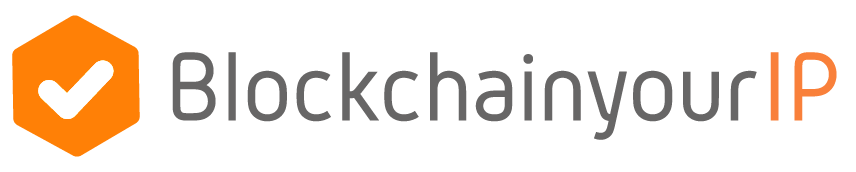 Turn your ideas into assets
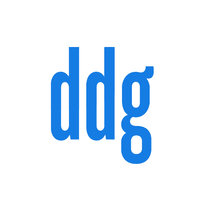 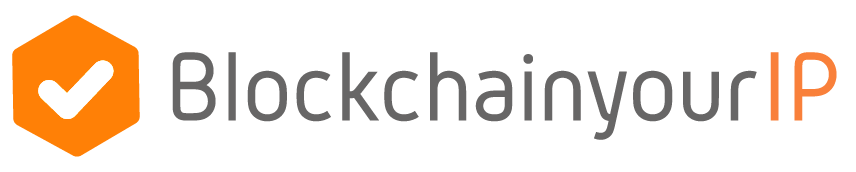 1
COMMENT FONCTIONNE LA TECHNOLOGIE BLOCKCHAIN?
Simple
Formulaire
Ancrage du document
Empreinte du document
Certificat d’ancrage
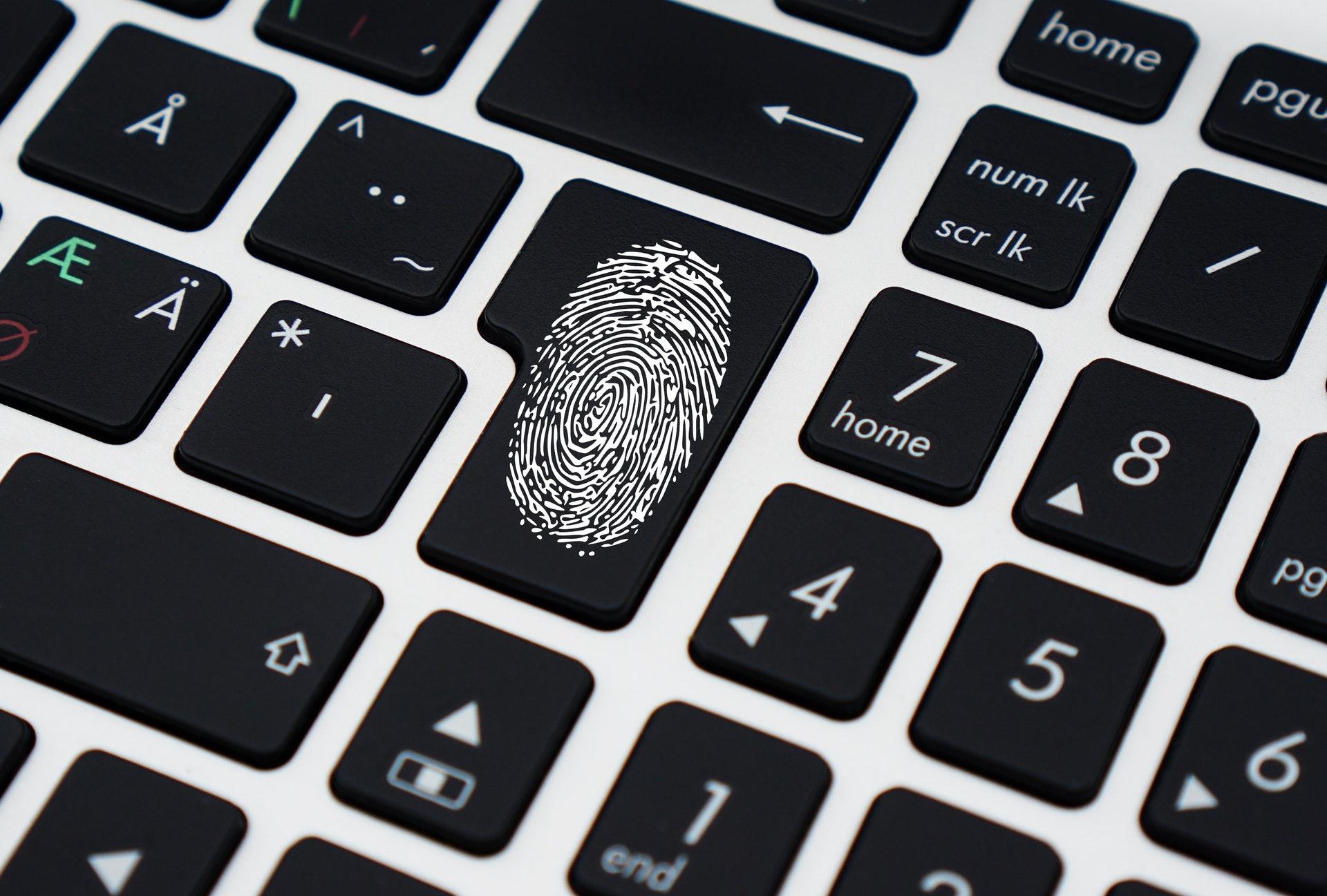 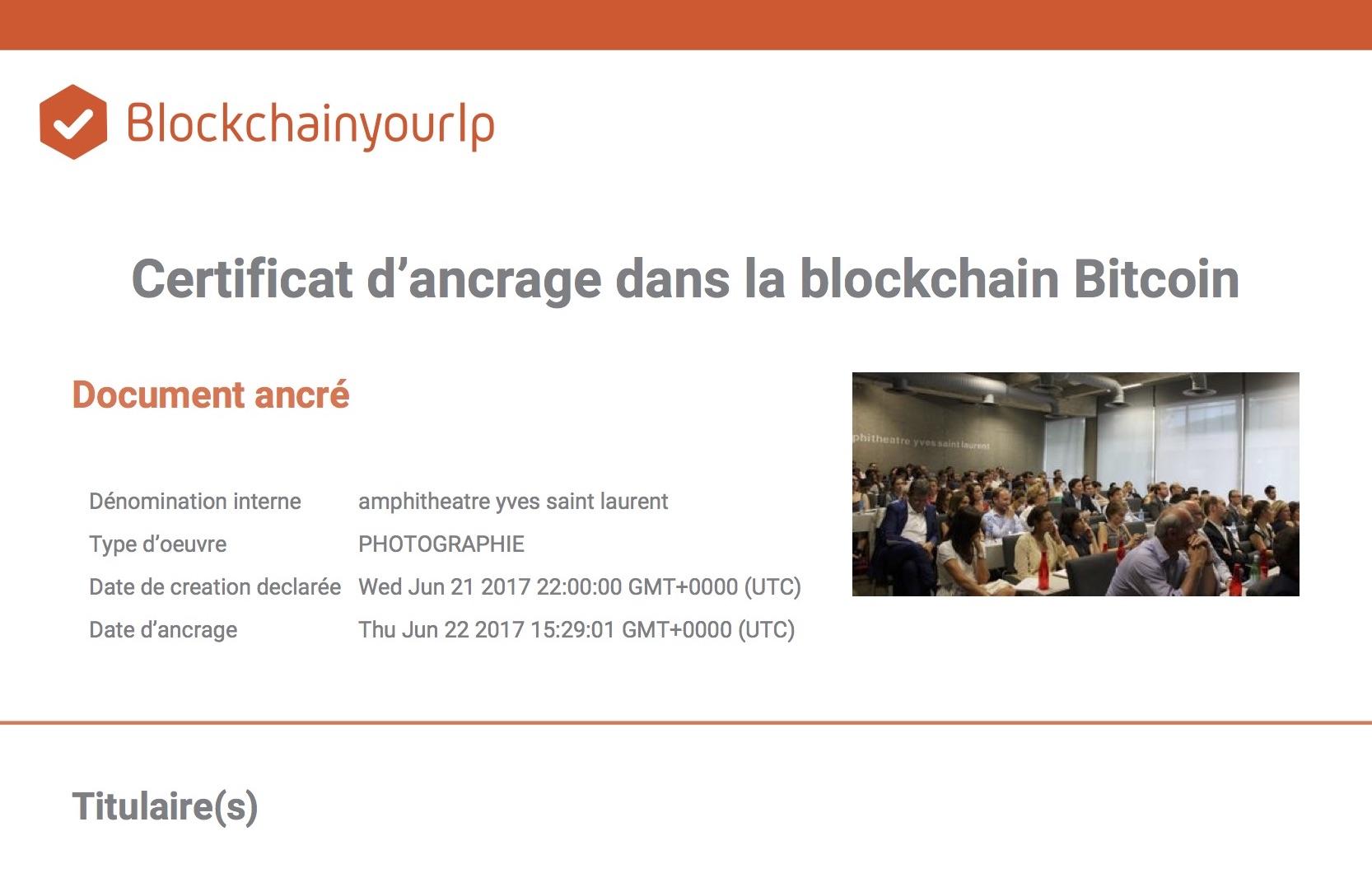 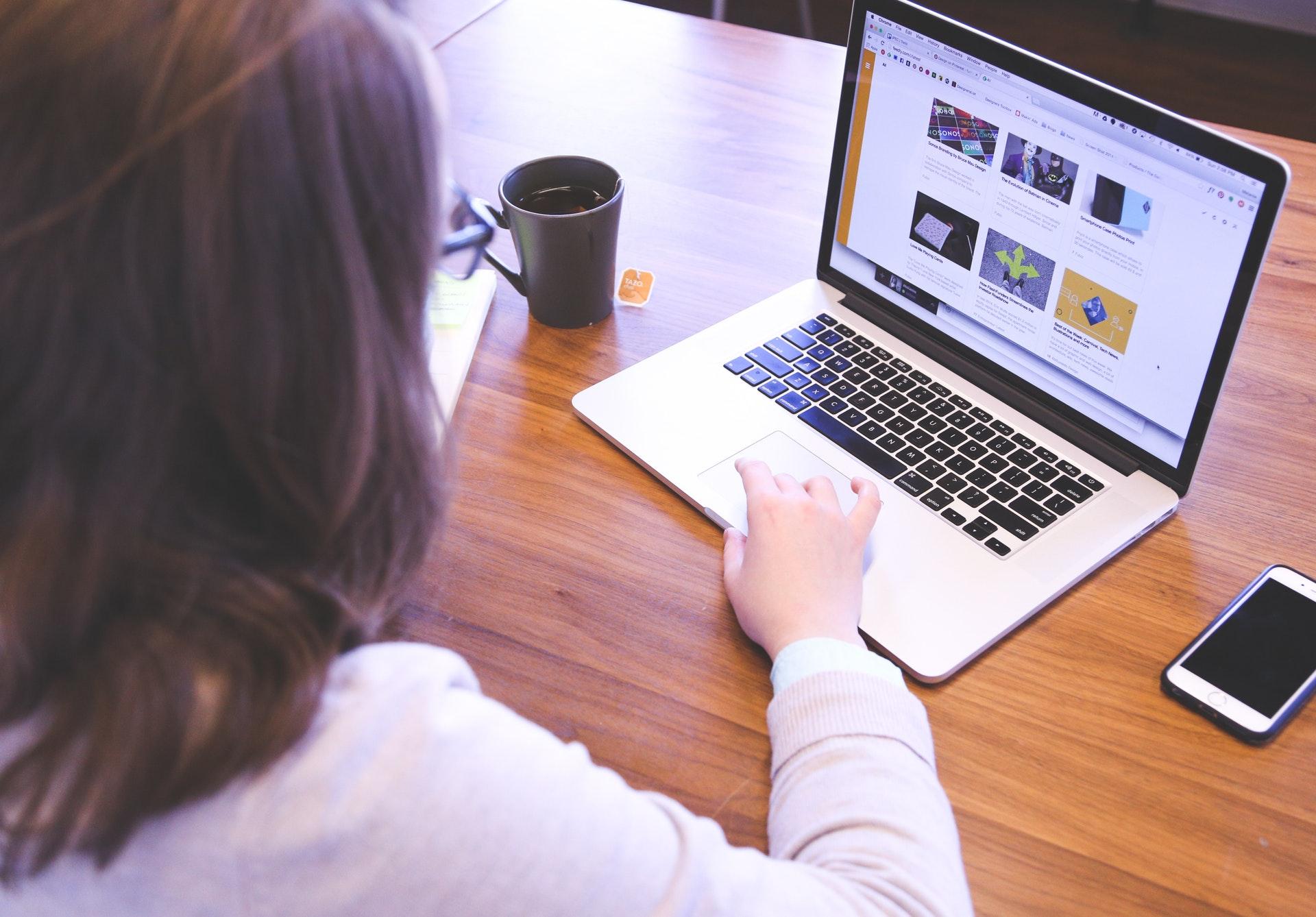 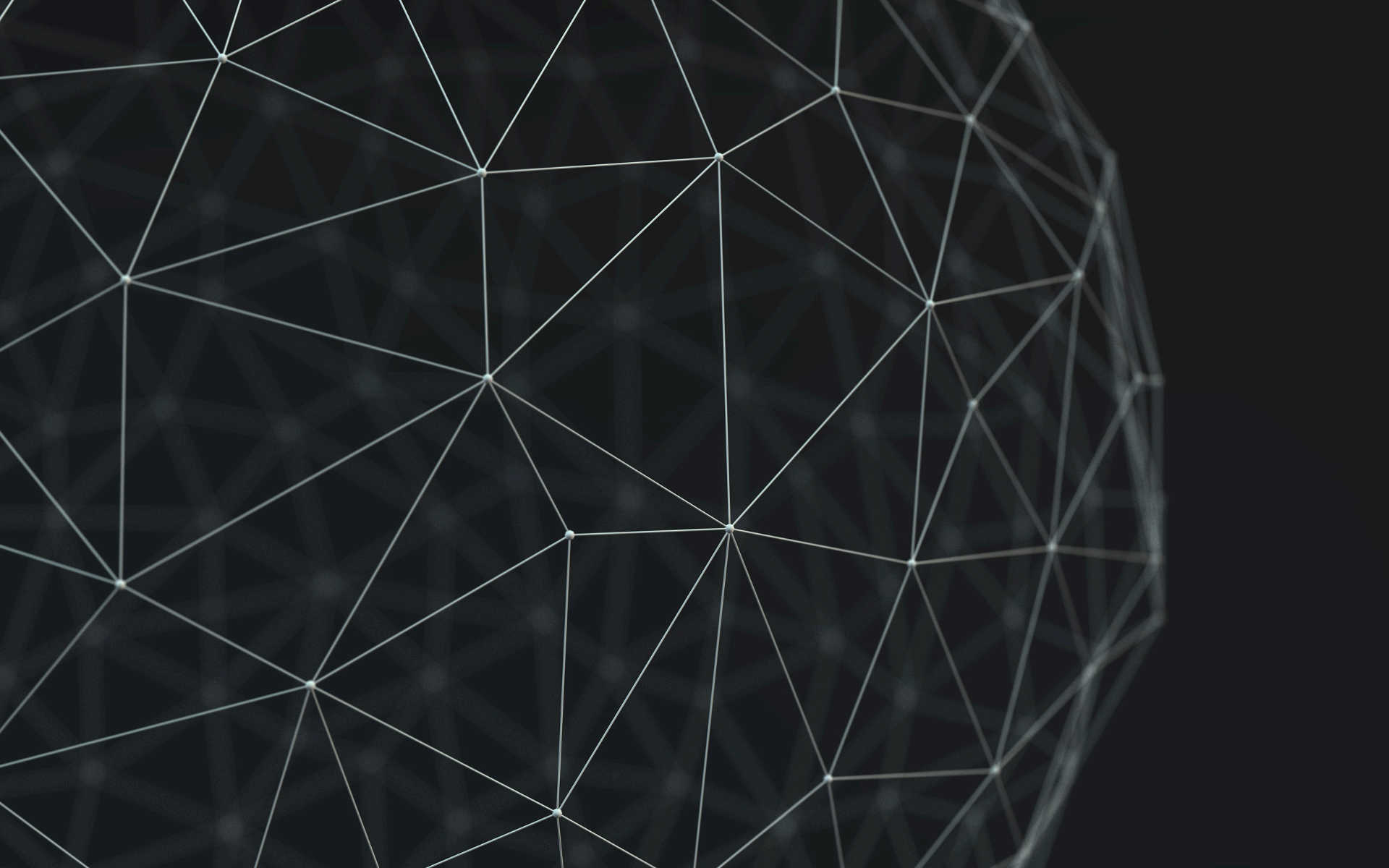 Calculez l’empreinte numérique unique de votre document avec votre navigateur
Remplissez un simple formulaire pour identifier votre création ou votre innovation
L'empreinte numérique de votre document est insérée dans une transaction Blockchain bitcoin
Téléchargez le certificat prouvant la protection de votre création ou de votre innovation
2
27 septembre 2019
I APRAM I
LES AVANTAGES DE LA TECHNOLOGIE BLOCKCHAIN DANS LA PREUVE IP
La technologie Blockchain Bitcoin offre des avantages très intéressants pour générer une preuve d’existence fiable en IP:
Simple 
Et rapide
Rentable
Confidentiel
International
Inviolable et sécurisé
Transparence
La Blockchain Bitcoin génère des preuves d'existence simplement et rapidement, sans avoir besoin d'un tiers de confiance.
Les coûts d'exploitation sont très bas.
Elle est internationale par nature: elle utilise un protocole informatique qui est le même dans tous les pays du monde.
La création ou l'innovation n'est divulguée à personne lorsque l'empreinte correspondante est calculée et insérée dans une transaction Blockchain Bitcoin.
La preuve est indépendamment vérifiable à tout moment par quiconque avec la technologie Blockchain Bitcoin grâce à des outils open source.
La preuve est enregistrée simultanément sur les différents "nœuds" du réseau, ce qui le rend presque immuable.
3
27 septembre 2019
I APRAM I
ANCRER À CHAQUE ÉTAPE DU PROCESSUS DE CRÉATION ET D’INNOVATION : L’EXEMPLE DE LA CONCEPTION D’UN BIJOUX
START
END
5 février 2018
26 avril 2018
4 janvier 2018
3ème ancrage
Dessin gouaché
1er ancrage
Brief Marketing
5ème ancrage
Finalisation en atelier du premier exemplaire du bijoux
3 juin 2018
20 janvier 2018
8 mars 2018
6ème ancrage
Présentation au public
2ème ancrage
Premier croquis
4ème ancrage
Maquette 3D
4
27 septembre 2019
I APRAM I
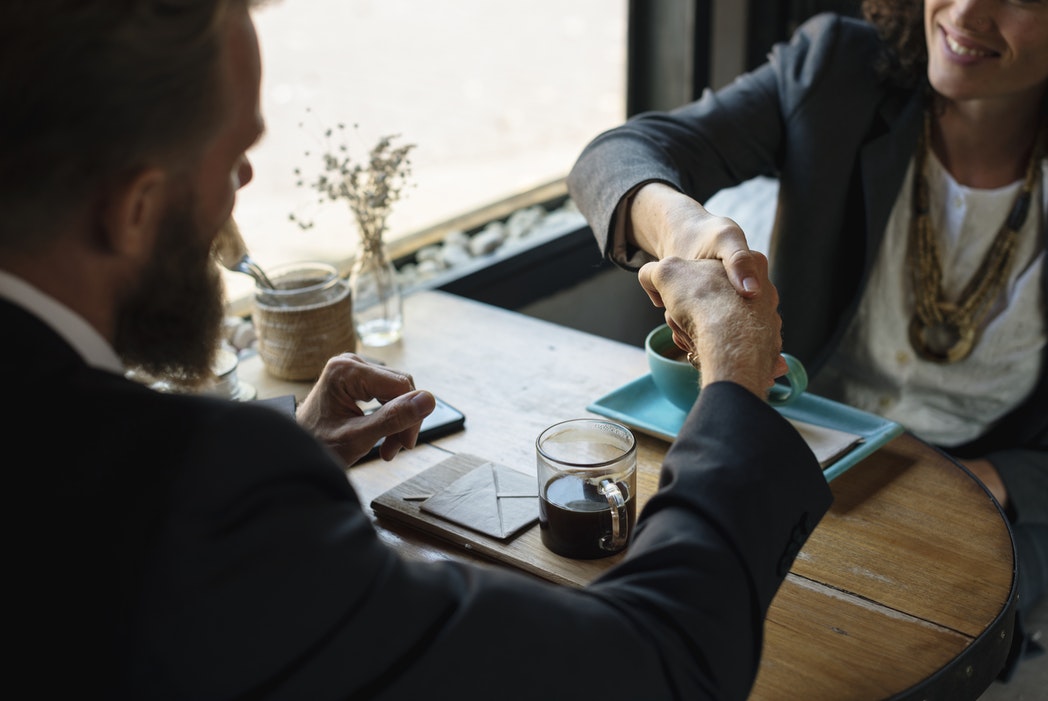 MERCI DE VOTRE ATTENTION !
MERCI DE VOTRE ATTENTION
blockchainyourip.com
app.blockchainyourip.com


William.fauchoux@bcyip.com
+33 6 61 59 44 29
SITES INTERNET
CONTACTS
5
27 septembre 2019
I APRAM I